Rother District Council and Developers East Sussex Welcome to the Housing Development eventThe Manor Barn, Bexhill11th January 2024
Lorna FordChief ExecutiveRother District Council
Joe Powell Head of Housing & Regeneration Rother District Council
Housing and Homelessness in Rother melessness in Rother
Poverty
Source: IMD
Housing Tenures
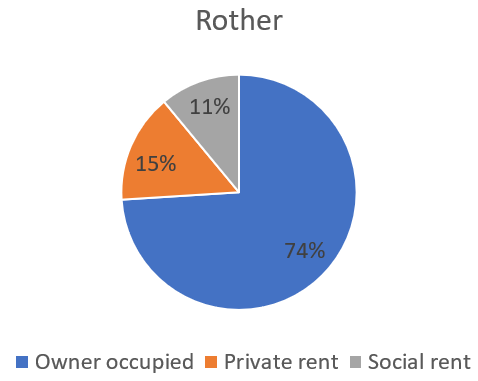 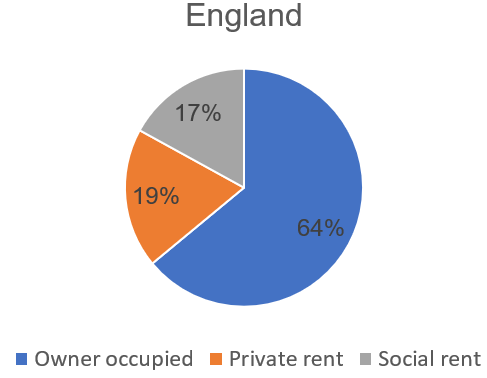 Affordable Housing Supply vs Assessed Need
The latest housing needs analysis shows a need of over 300 affordable homes per annum with the average delivery over past 5 years has been 84 affordable homes per annum
IMPACT – AffordabilityThe Lower Quartile (cheapest 25%) of Open Market Sale housing​
​

The same ratio in 2002 was 5.92 and in 2012 it was 8.96​
IMPACT - Homelessness Demand
There has been a significant rise in demand for the service in 2021/22 as we emerge from the pandemic with the number of assessments and prevention duties owed rising by approximately 30% compared to 2020/21.
IMPACT - Temporary Accommodation
The number of households in temporary accommodation (TA) continues to rise steadily as a result of increased demand.
Main Challenges
Insufficient housing supply and barriers to development 

House price and rent cost increases

Low-quality housing and management standards

Carbon reduction targets – impact on standards and viability of new developments
Insufficient affordable housing supply 
House price and rent cost increases
Low-quality housing quality and management standards
Carbon reduction targets – impact on standards and viability new developments
East Sussex Housing Partnership
A multi-agency group of the five local housing authorities, housing providers, health and social care partners, the VCSE, Probation and representatives of the Department for Levelling Up Housing and Communities and Homes England
Strengthening its links with other strategic partnerships across the region, including East Sussex Chief Executives Groups, and the Sussex Health and Care Assembly
Specialist groups including Development and Enablement, Housing Management and Standards and Homelessness, Health and Support Groups.
Jeff PyrahPlanning Policy Manager Rother District Council
Rother District Council Housing Development Event
How can Homes England support development opportunities?
mayling.blackburn@homesengland.gov.uk
joshua.hemmings@homesengland.gov.uk
Richard WhiteExecutive Director of DevelopmentSouthern Housing
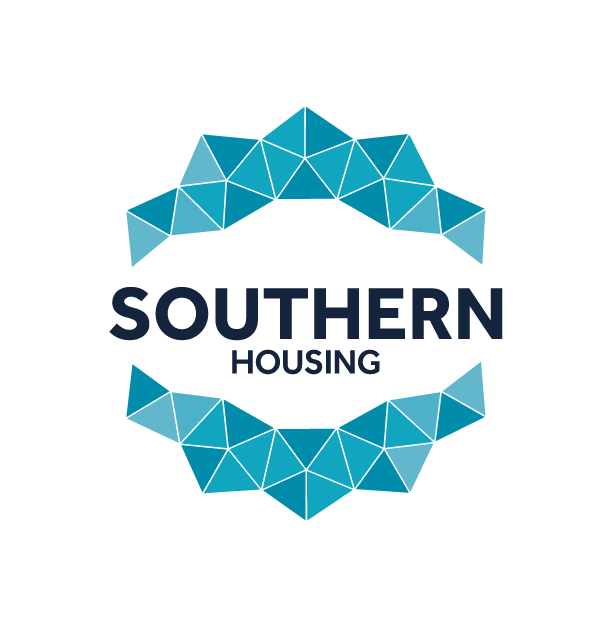 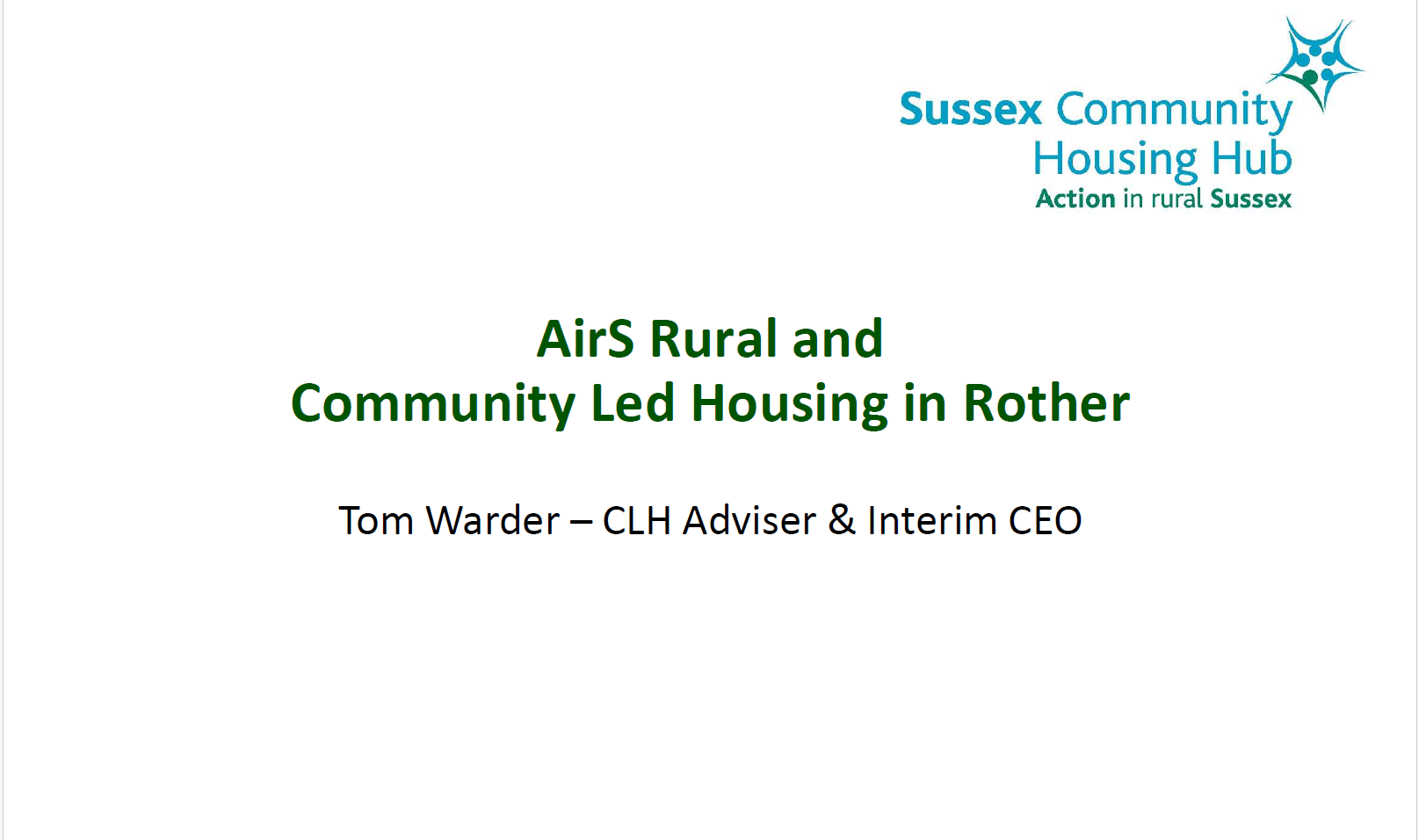 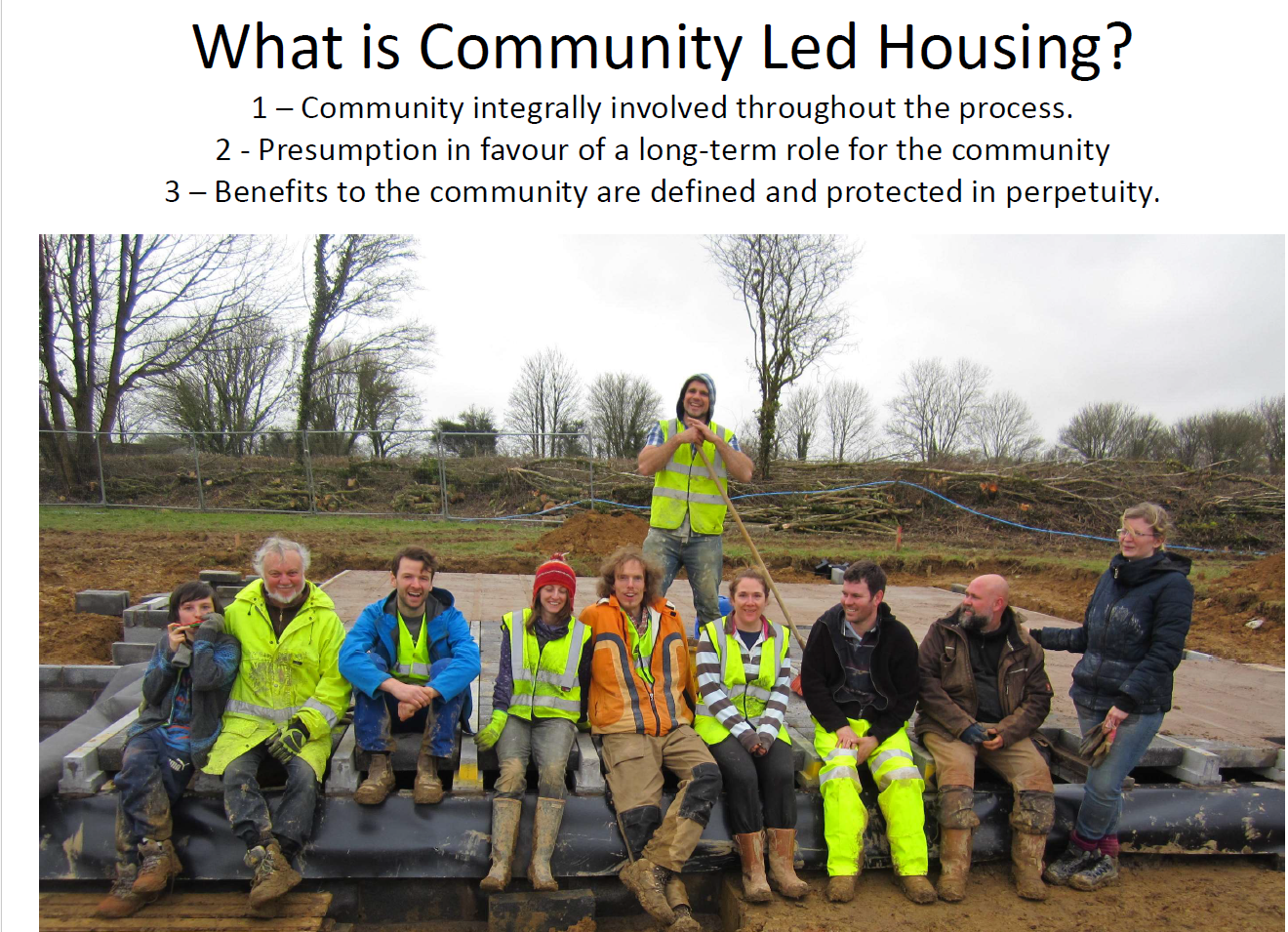 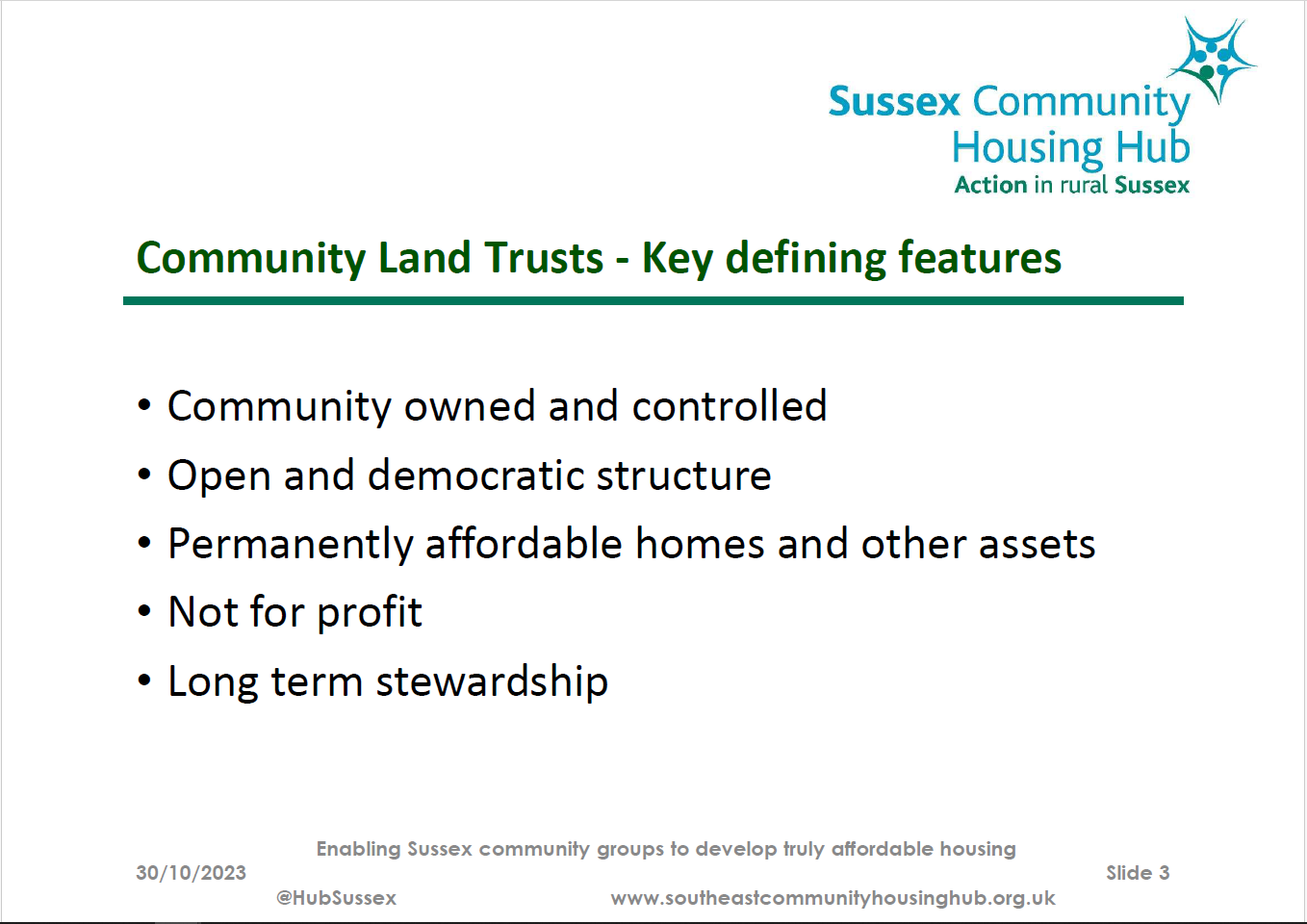 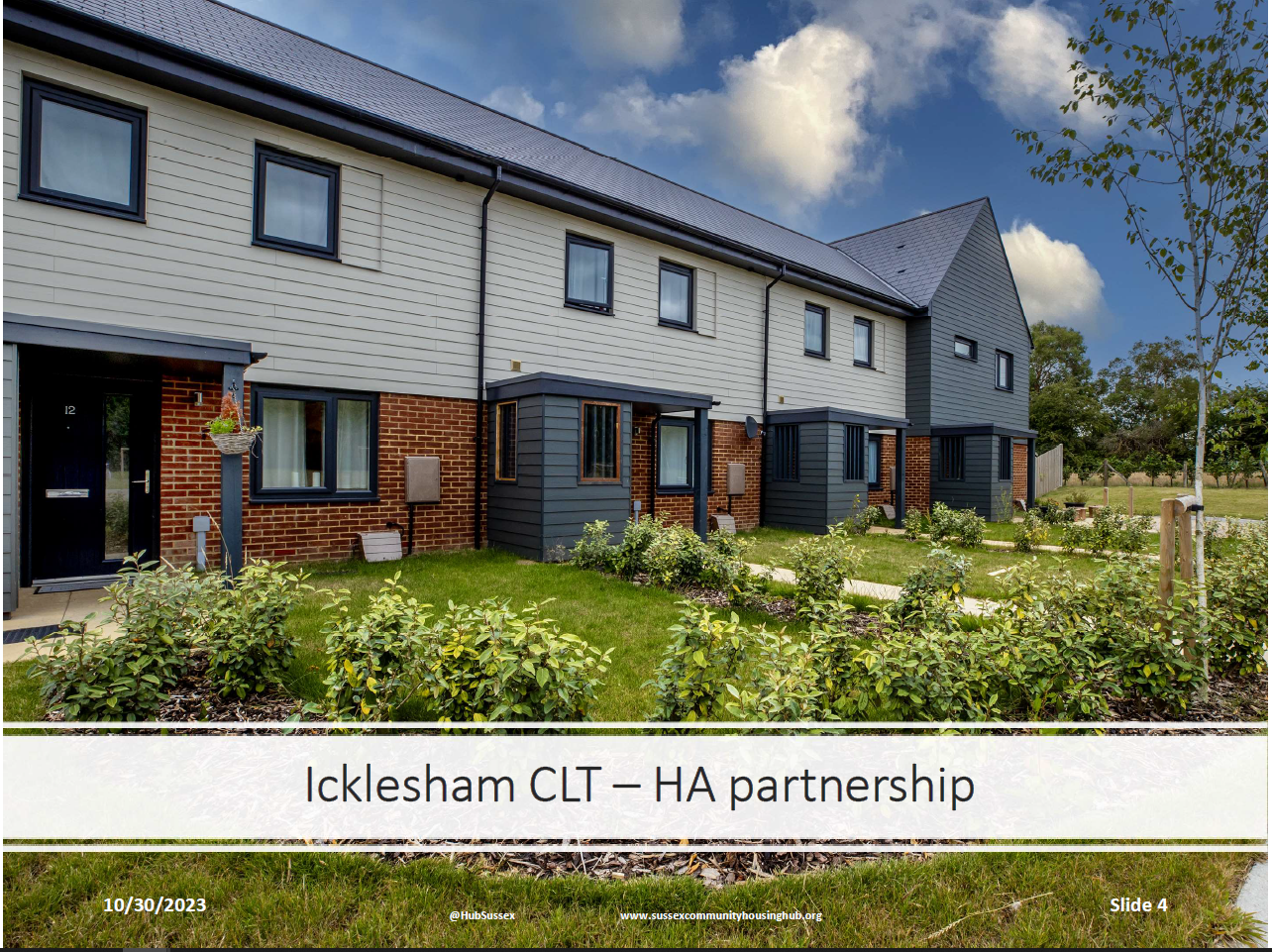 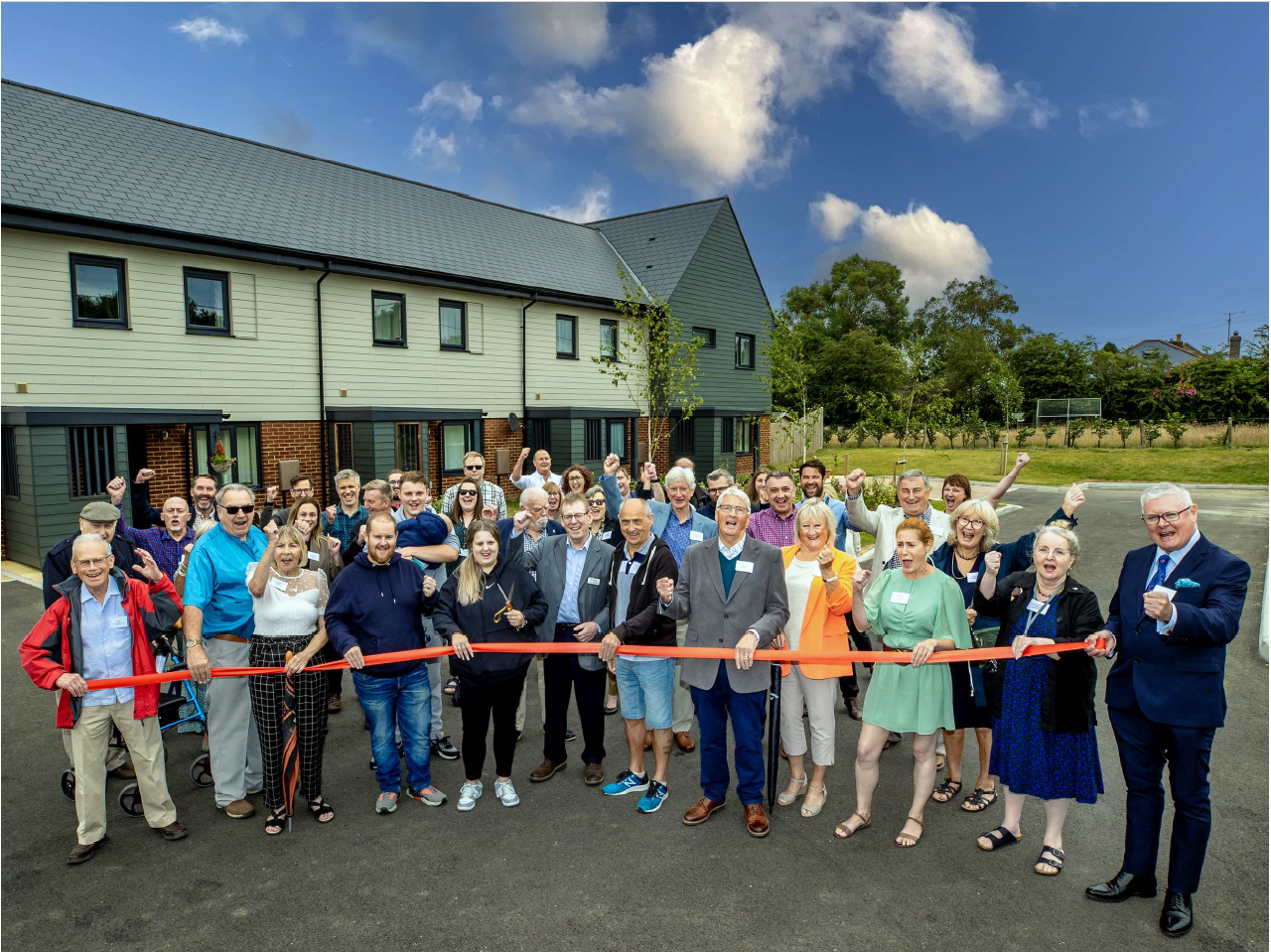 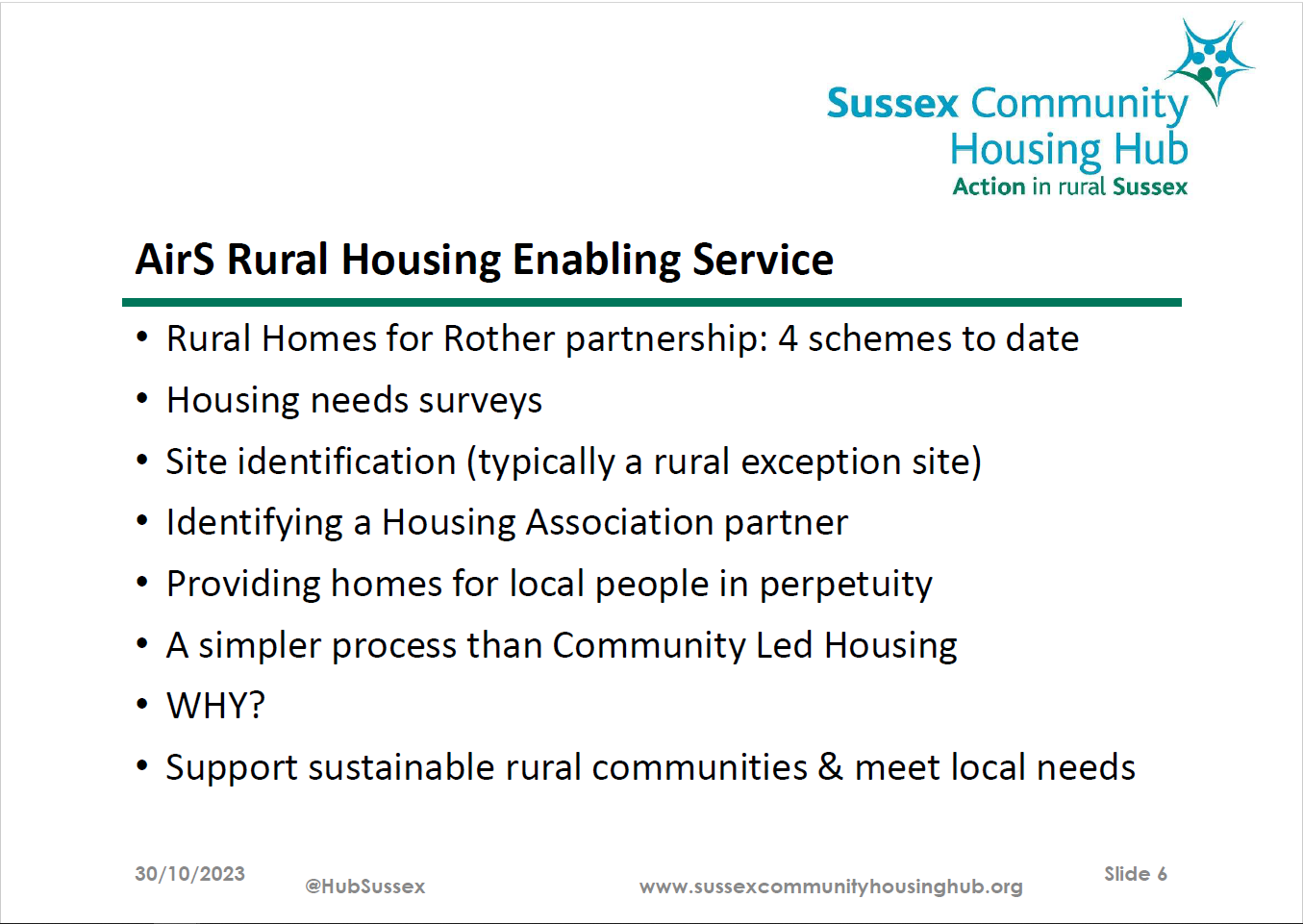 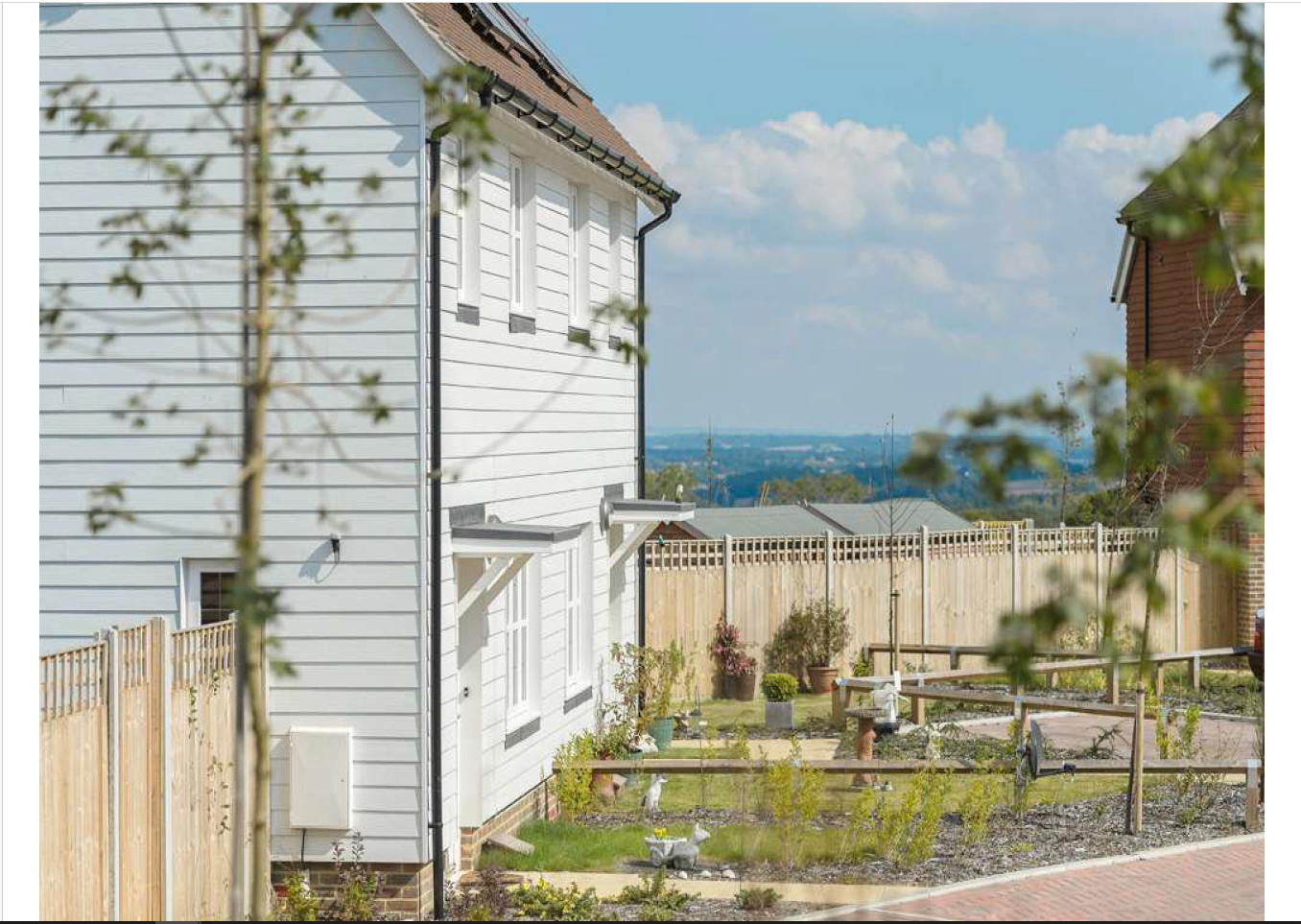 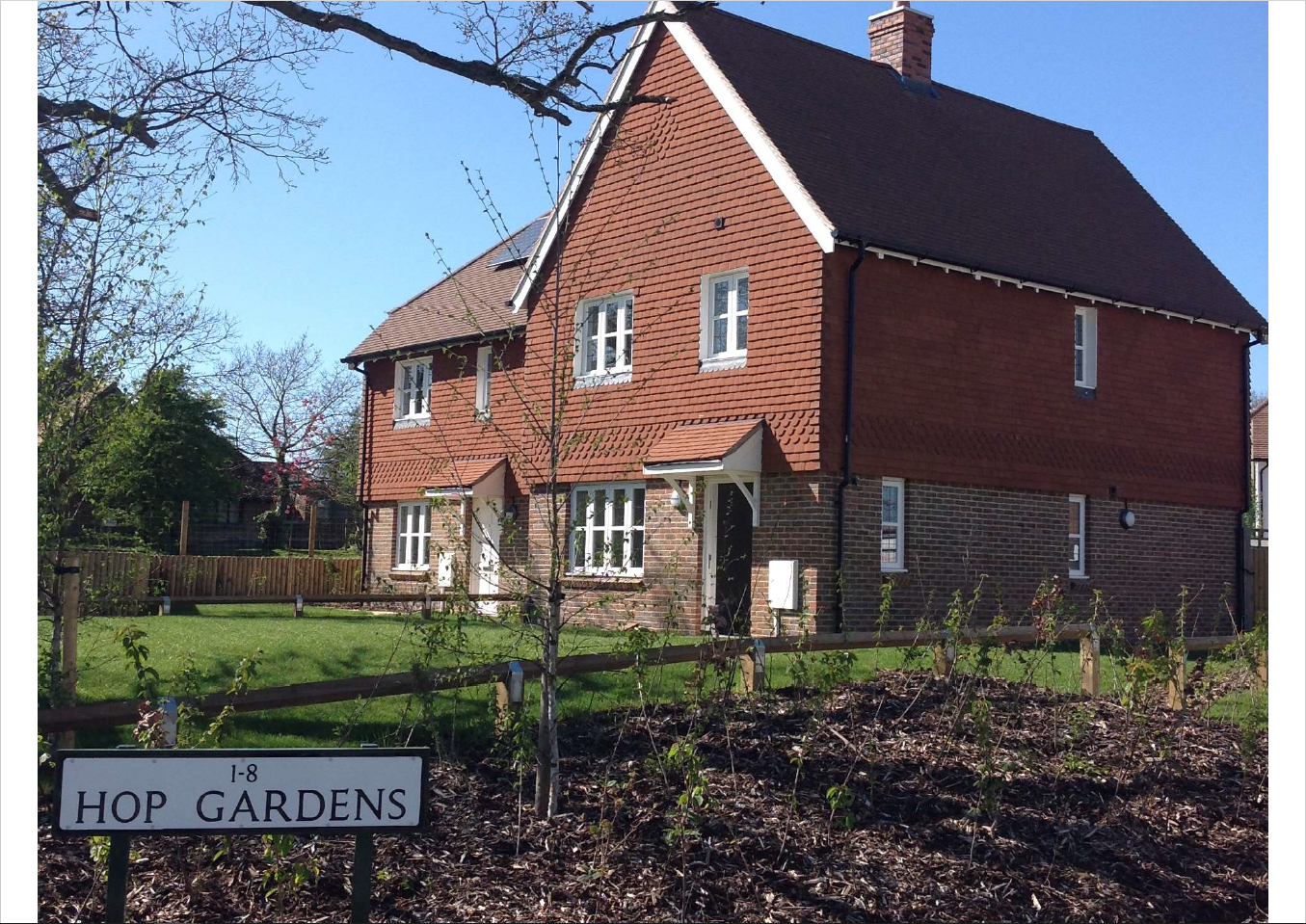 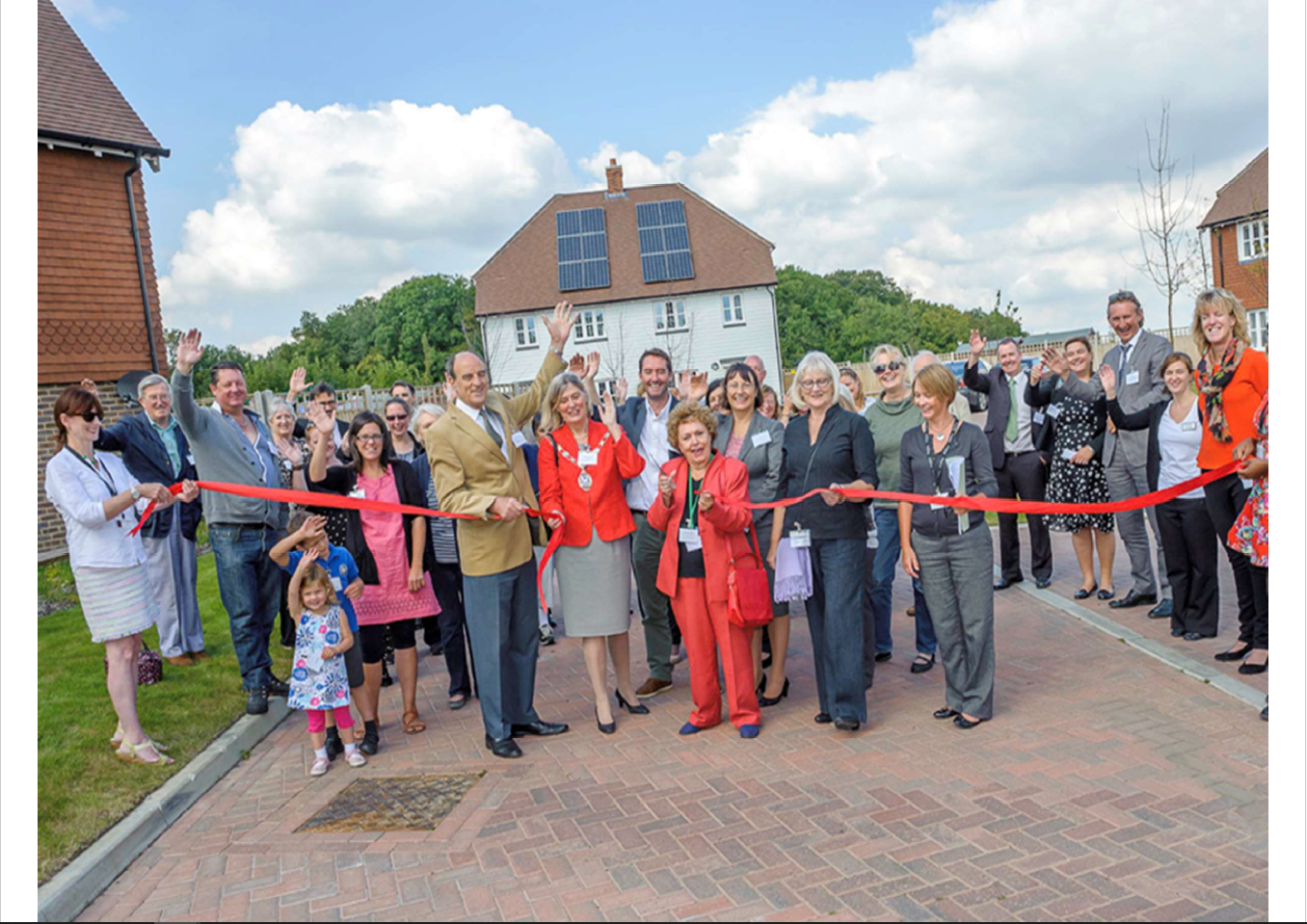 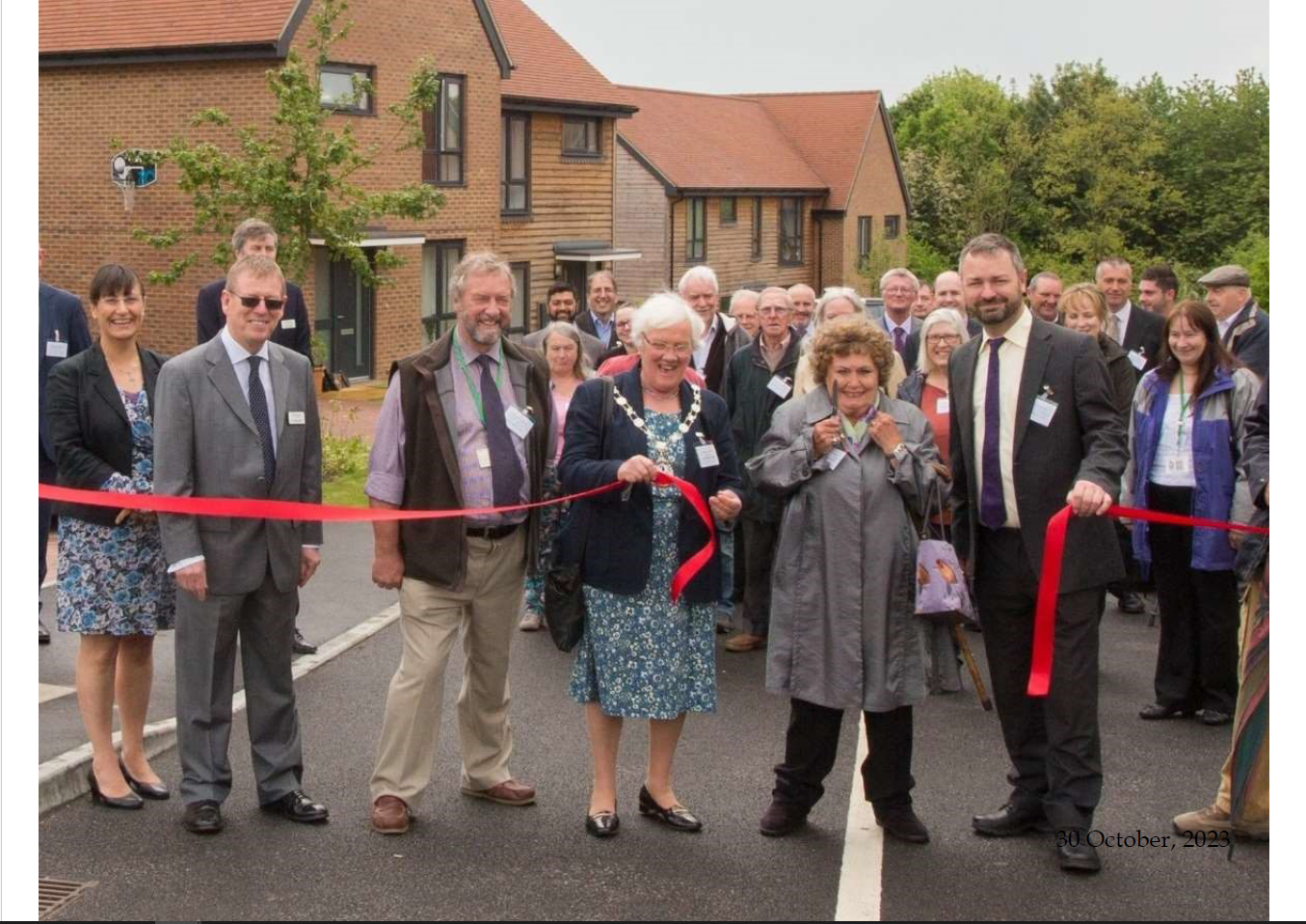 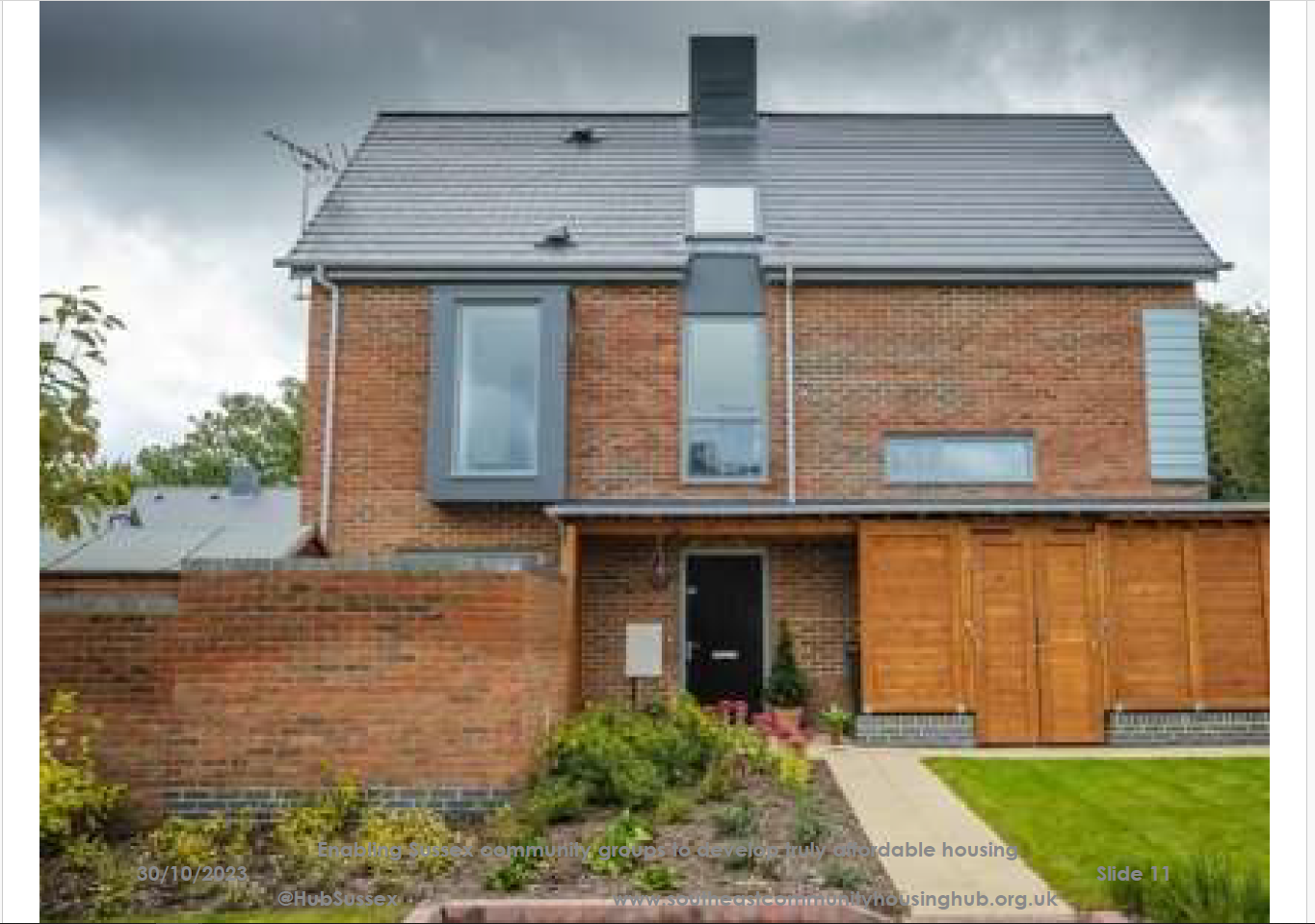 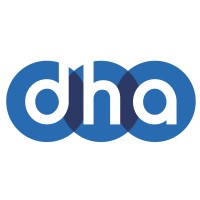 Jonathan BuckwellDevelopers East Sussex & DHA Planning
Q & A sessionWhat questions do you have for our panel?Facilitated by Brian Horton, Strategic Housing Adviser to SELEP
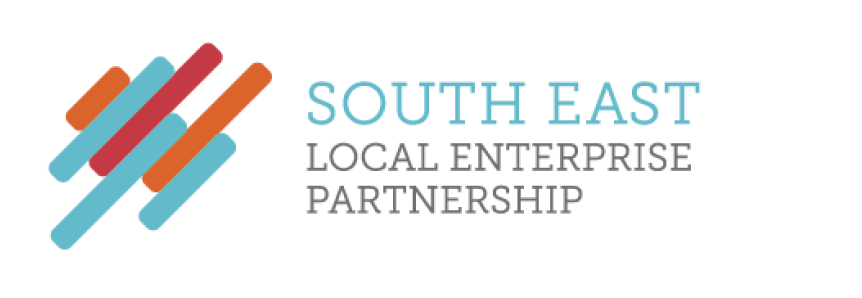 Break to 11.45
Round table discussionIntroduced by Joe Powell, Head of Housing & Regeneration
Thinking about the challenges and constraints that exist in Rother, what opportunities are there to increase residential development across the district
Cllr Ruairi McCourtLead Member for Housing
LunchThank you very much for attending our event todayPlease complete a feedback form and return it to a member of RDC staff
Any further queries or to follow up on anything you’ve heard today please email Graeme.Quinnell@rother.gov.uk